Ethics and Politics of Big Data
Prof. Rob Kitchin
Maynooth University


Towards a Magna Carta for Data: a workshop on the ethics of Big Data
Predict, 17th September 2015
Background
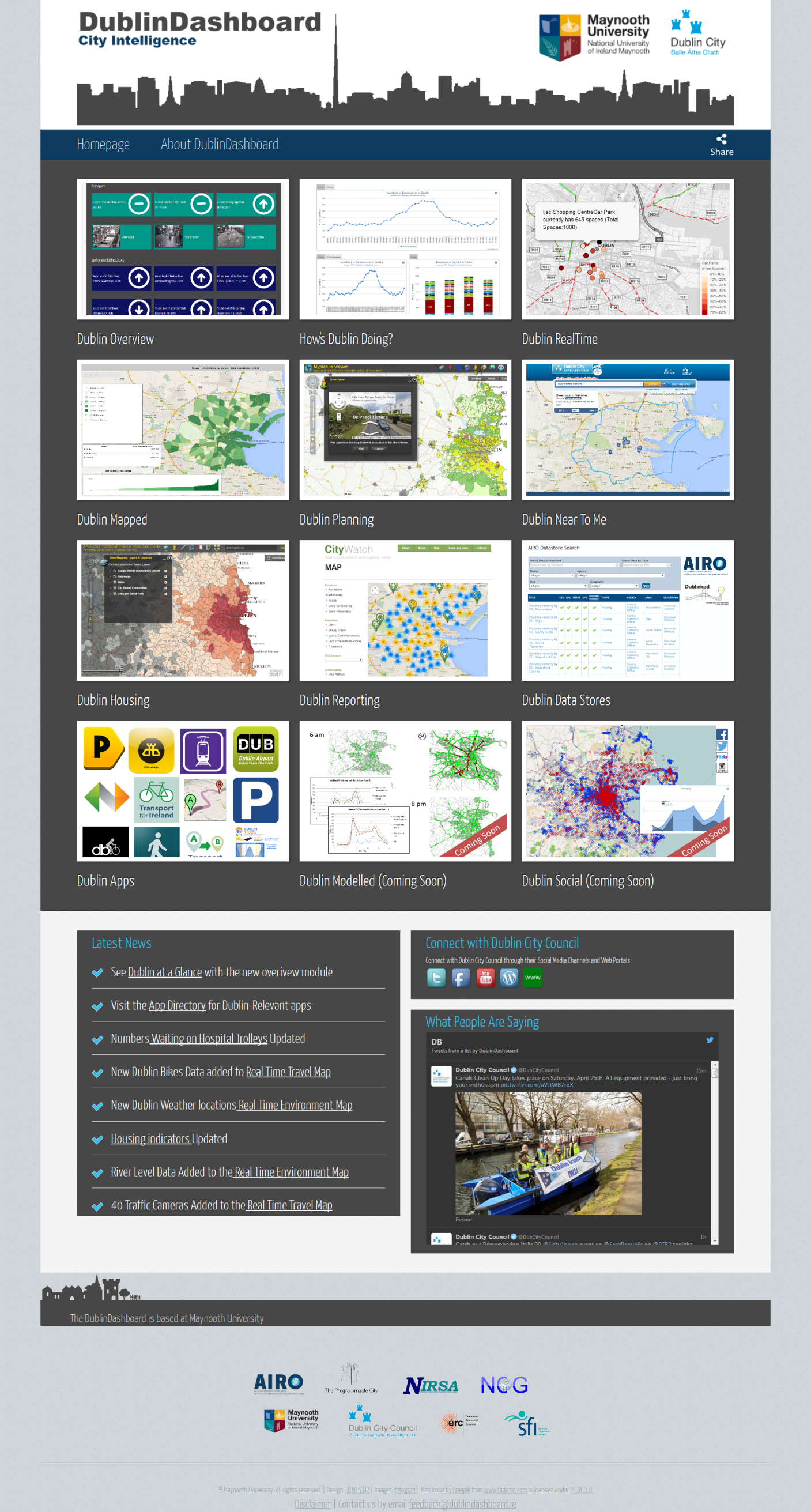 All-Island Research Observatory (www.airo.ie)
Dublin Dashboard (www.dublindashboard.ie)
Digital Repository of Ireland (DRI; www.dri.ie)
The Programmable City
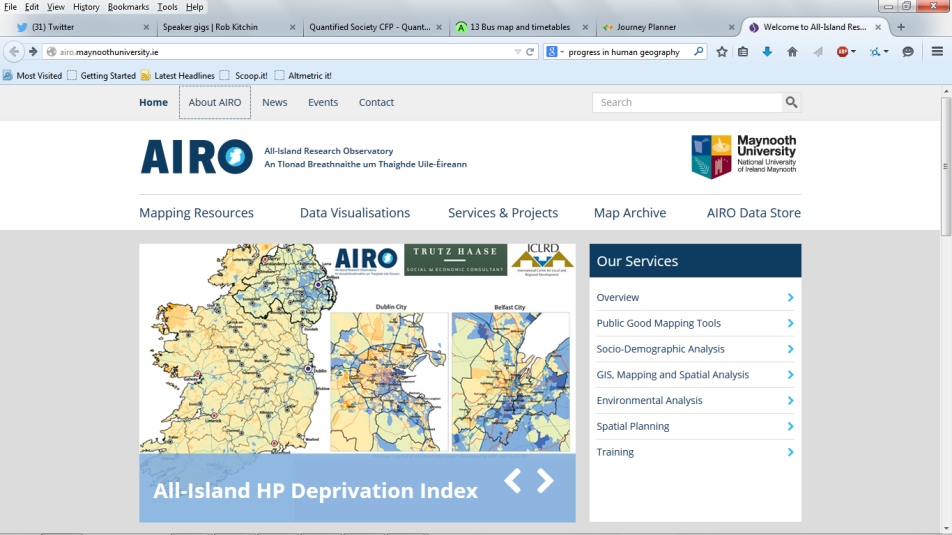 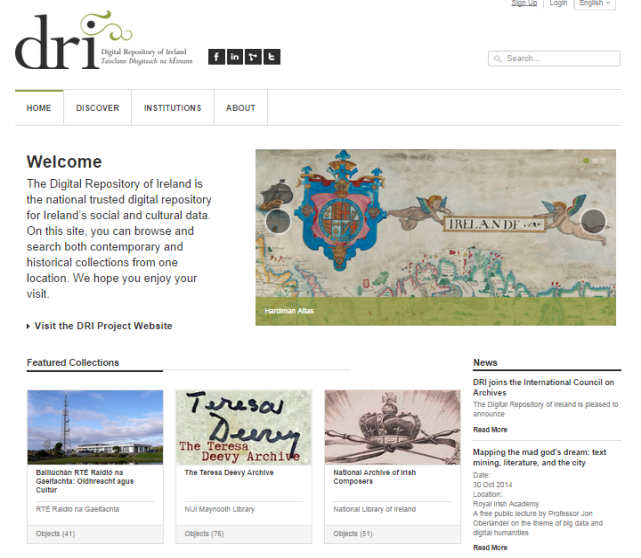 Big data & smart cities
Diverse range of public and private generation of fine-scale (uniquely indexical) data about citizens and places in real-time:
utilities
transport providers
environmental agencies
mobile phone operators
travel and accommodation websites 
social media sites
financial institutions and retail chains
private surveillance and security firms
emergency services
home appliances and entertainment systems
Producing a data deluge that can be combined, analyzed, acted upon
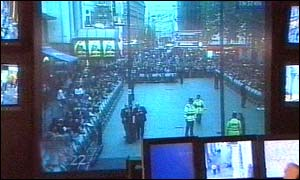 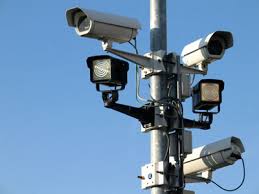 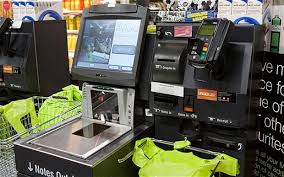 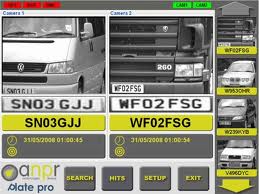 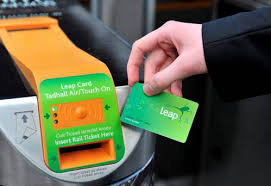 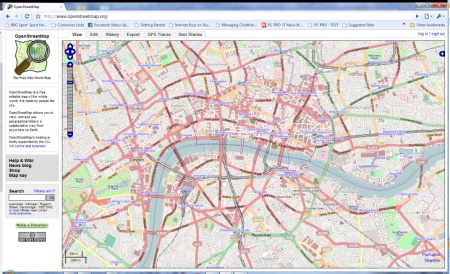 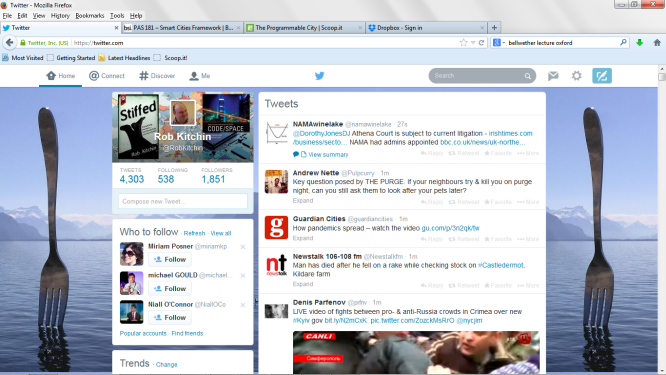 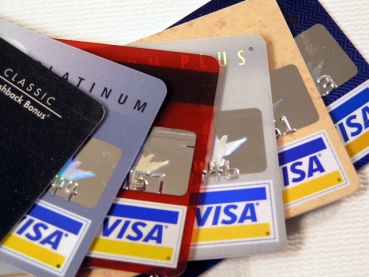 Ethics and politics of data
Consists of much more than issues of privacy and security that it often gets boiled down to:
Data ownership and control
Data integration and data markets
Data security and integrity
Data protection and privacy
Data quality and provenance
Dataveillance/surveillance
Data uses: Social sorting, predictive profiling, control creep, dynamic pricing, anticipatory governance
The politics of data

Each of these issues is: multidimensional & contested; involve multiple ethical & political questions; varies in nature across domains; which ethical philosophy adopted matters
The politics of urban data
Digital socio-technical assemblage
Context
frames the system/task
System/process 
performs a task
Systems of thought
Reception/Operation (user/usage)
Forms of knowledge
Practices
Interface
Finance
Code/algorithms 
(software)
Political economies
Governmentalities & legalities
Data(base)
Organisations and institutions
Code Platform
(operating system)
Subjectivities and communities
Marketplace
Material Platform
(infrastructure – hardware)
Places
Philosophy, ethics and data
Egalitarianism -- equality in power/rights regardless of ability and inheritance
Utilitarianism -- the greater good for the greatest number
Libertarianism -- prioritises the value of the individual over the state and society; free-market is inherently just
Contractarianism --  seeks to find a position that all involved considers just (not equal)
Communitarianism –- promotes ideas of community, and community ways of life with common shared practices and shared understandings

Each ethics philosophy leads to a particular kind of Magna Carta
Technical data concerns and ethics
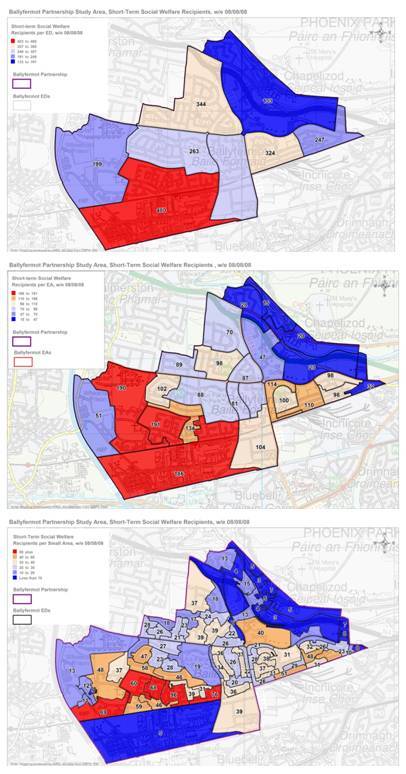 Data coverage and access (openness)
Data quality and provenance: veracity (accuracy, fidelity), uncertainty, error, bias, reliability, calibration, lineage
Quality, veracity and transparency of data analytics
Ecological fallacy and interpretation issues
Downstream consequences of data uses on poor quality data
Magna Carta for Data
Bill of rights concerning data
Set of general principles – voluntary code?
Refresh and extension of Fair Information Practice Principles?
Magna Carta for Data
Bill of rights concerning data
Set of general principles – voluntary code?
Refresh and extension of Fair Information Practice Principles?
High level rather than nitty-gritty rules and practices within domains
Is not going to mitigate the need for standards, protocols, regulation and legislation; but could help guide/frame debates
Would be one part of every data assemblage
Designing a Magna Carta for Data will be an exercise in negotiating the politics of data and philosophy/ethics
Certainly a worthwhile exercise, but will not be a panacea to evolving big data ethical issues
Rob.Kitchin@nuim.ie
@robkitchin

www.maynoothuniversity.ie/progcity
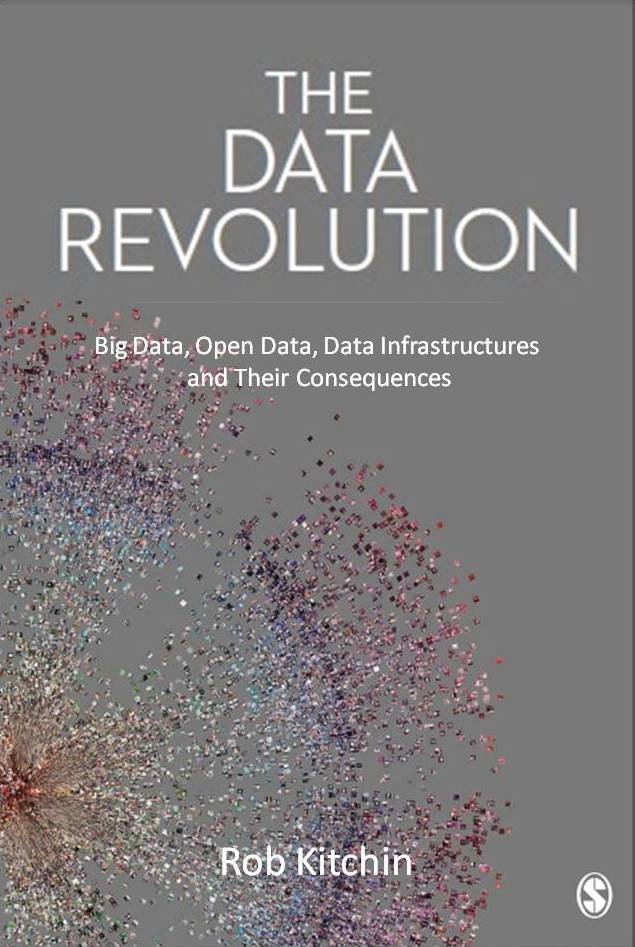 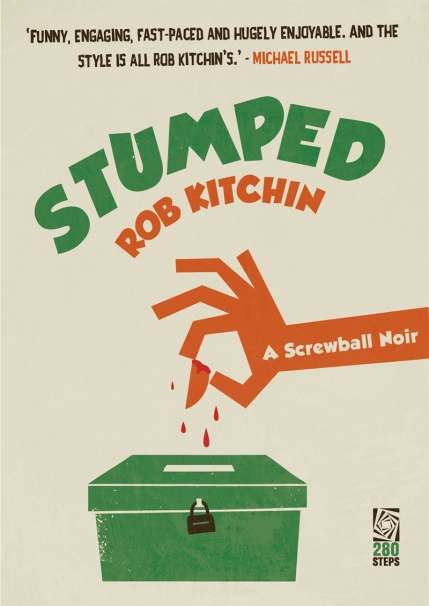 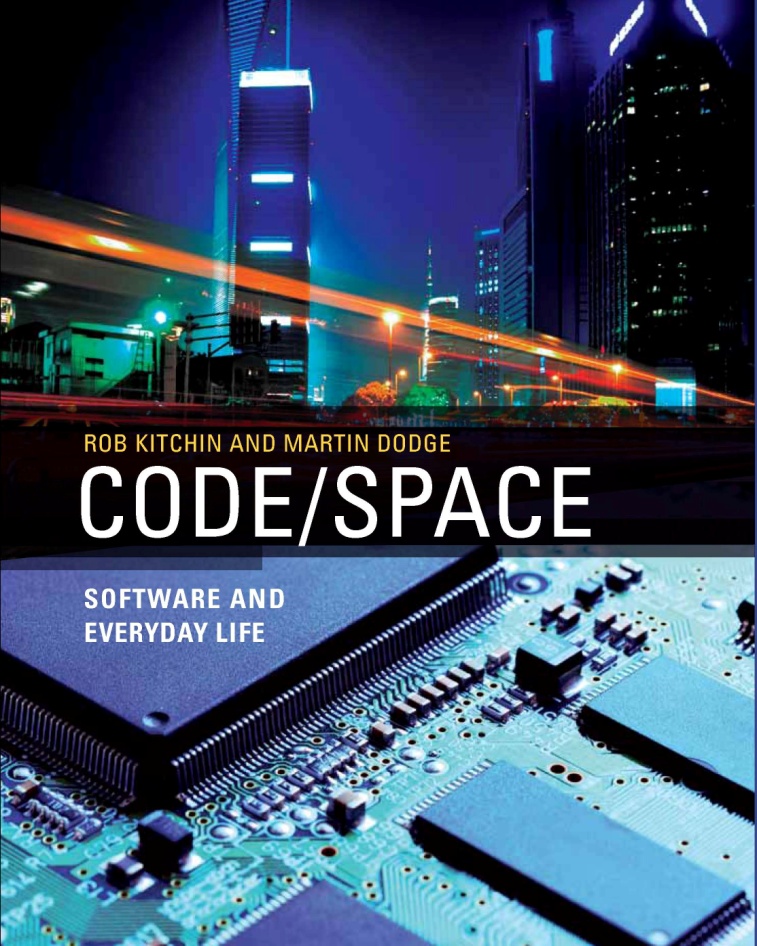 Integrated, city & sector wide
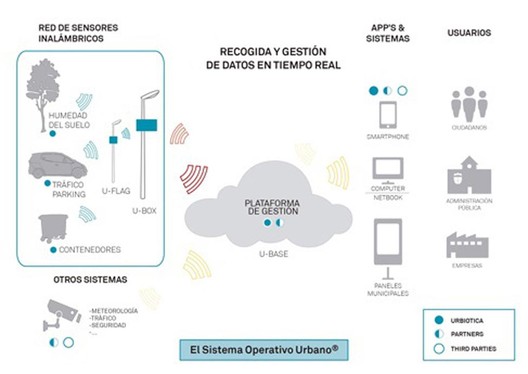 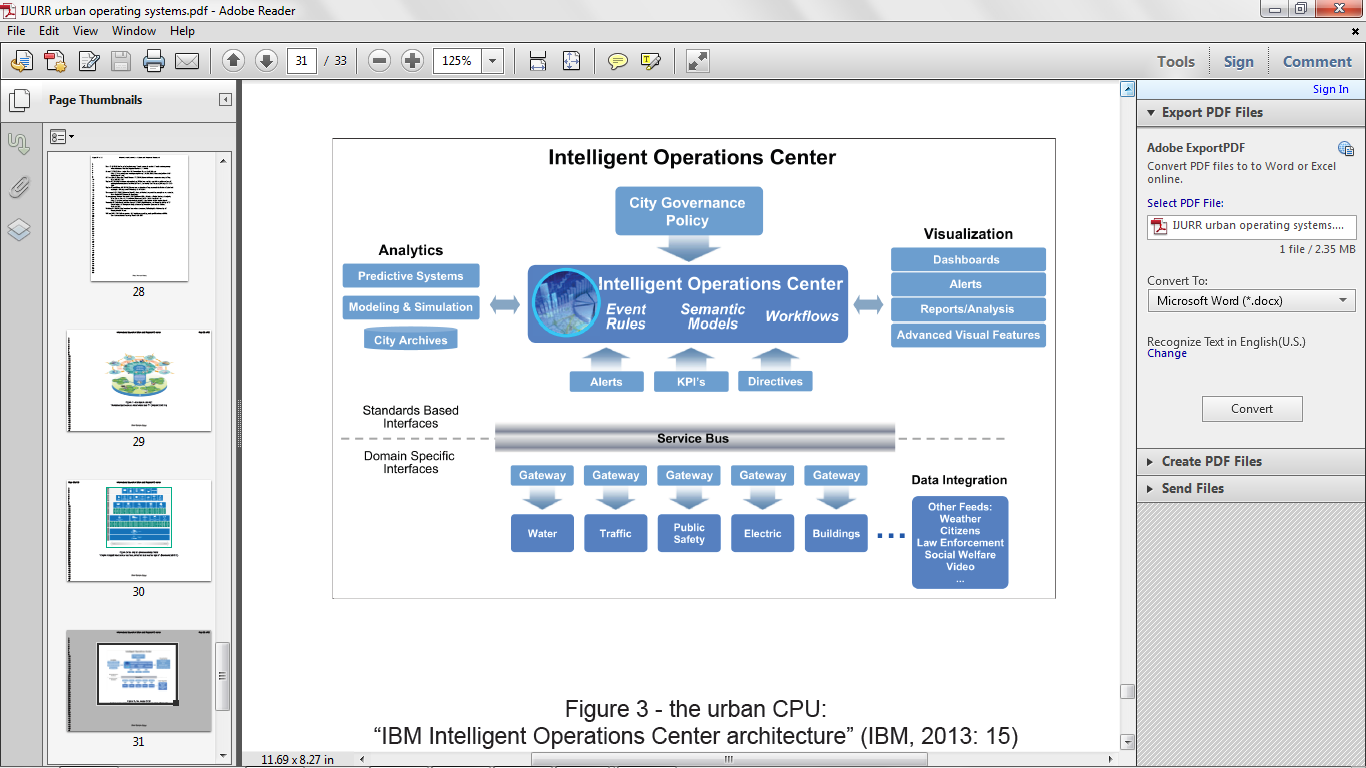 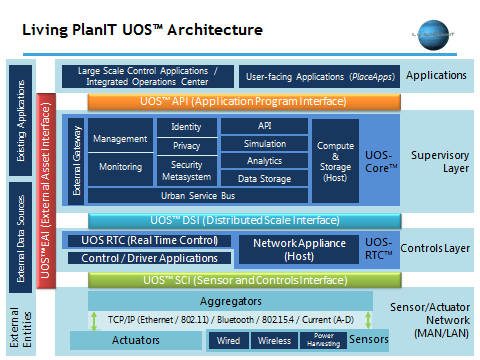 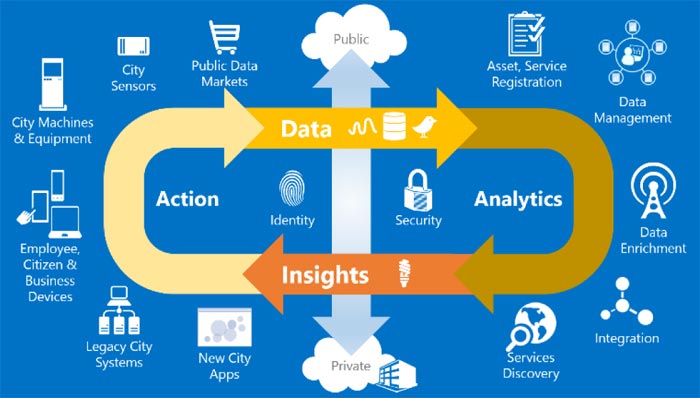 Data-driven, networked urbanism
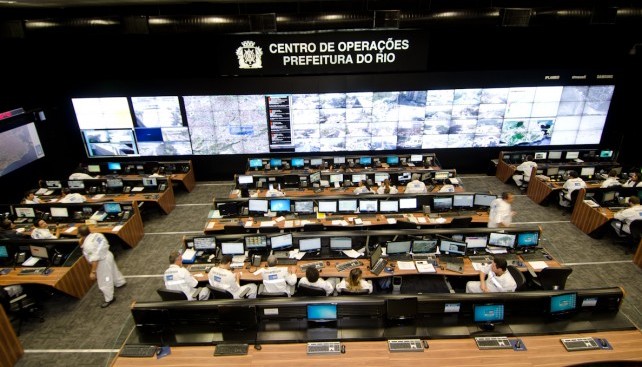 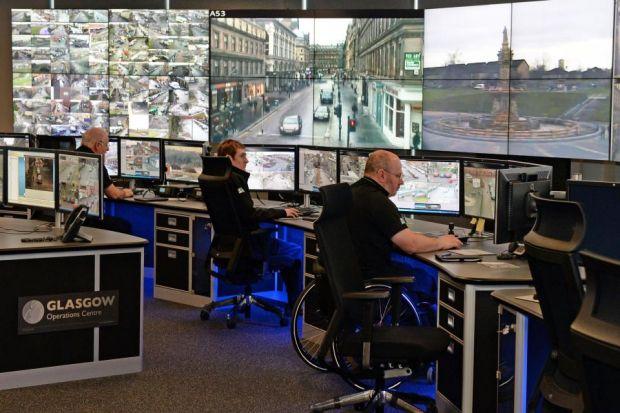 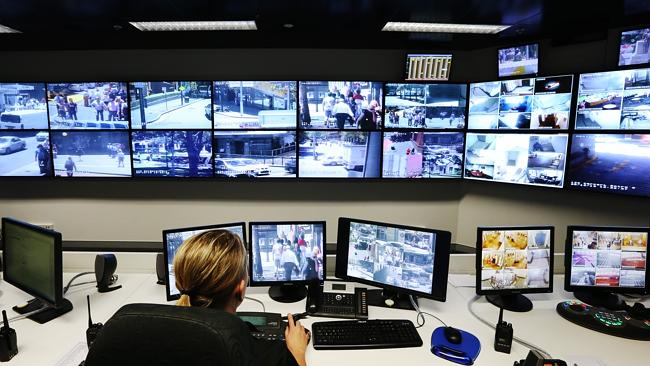 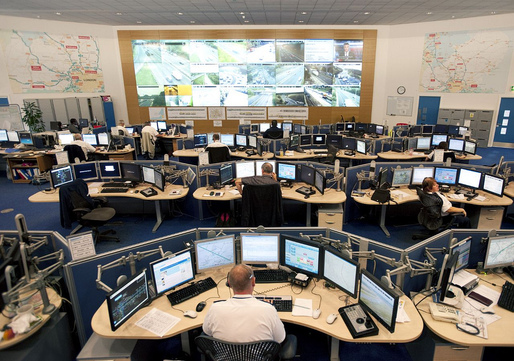